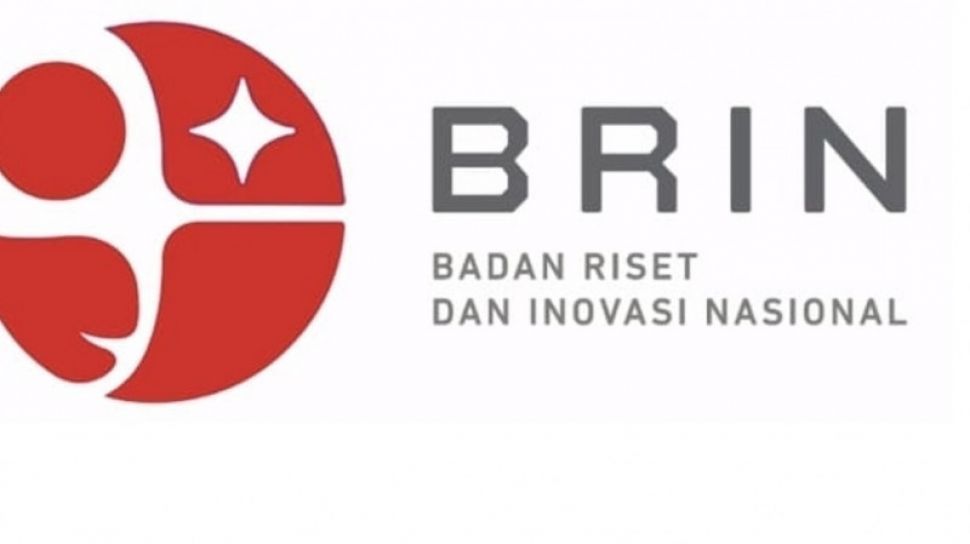 BISNIS PROSES PERIZINAN PENELITIAN ASING
DIREKTORAT TATA KELOLA PERIZINAN RISET
 DAN INOVASI DAN OTORITAS ILMIH
BADAN RISET DAN INOVASI NASIONAL
www.klirensetik.brin.go.id  research.permit@brin.go.id
PERIZINAN
Penelitian, Pengembangan, Pengkajian, dan Penerapan dapat dilaksanakan oleh Kelembagaan Ilmu Pengetahuan dan Teknologi asing dan/atau orang asing
Pelaksanaan Penelitian, Pengembangan, Pengkajian, dan Penerapan oleh Kelembagaan Ilmu Pengetahuan dan Teknologi asing dan/atau orang asing wajib memperoleh izin dari Pemerintah Pusat.
Dalam pelaksanaan pemberian izin Penelitian, Pengembangan, Pengkajian, dan Penerapan bagi Kelembagaan Ilmu Pengetahuan dan Teknologi asing dan/atau orang asing dilakukan kelayakan etik oleh komisi etik.
KEWAJIBAN PENELITI ASING & MITRA KERJA
Mematuhi ketentuan peraturan              perundangan-undangan
01
05
melakukan Alih Teknologi
menyerahkan data primer kegiatan       Penelitian, Pengembangan, Pengkajia, dan Penerapan
menghasilkan keluaran yang memberi manfaat untuk bangsa Indonesia
06
02
memberikan pembagian keuntungan   secara proporsional sesuai dengan     kesepakatan para pihak yang                berkepentingan
melibatkan sumber daya manusia Ilmu Pengetahuan dan Teknologi Indonesia dengan kapasitas ilmiah yang setara     sebagai mitra kerja
07
03
membuat perjanjian tertulis tentang     pengalihan material dalam rangka        pemindahan atau pengalihan material dalam bentuk fisik dan/atau digital
mencantumkan nama sumber daya        manusia Ilmu Pengetahuan dan               Teknologi di dalam setiap keluaran yang dihasilkan dalam kegiatan bersama
08
04
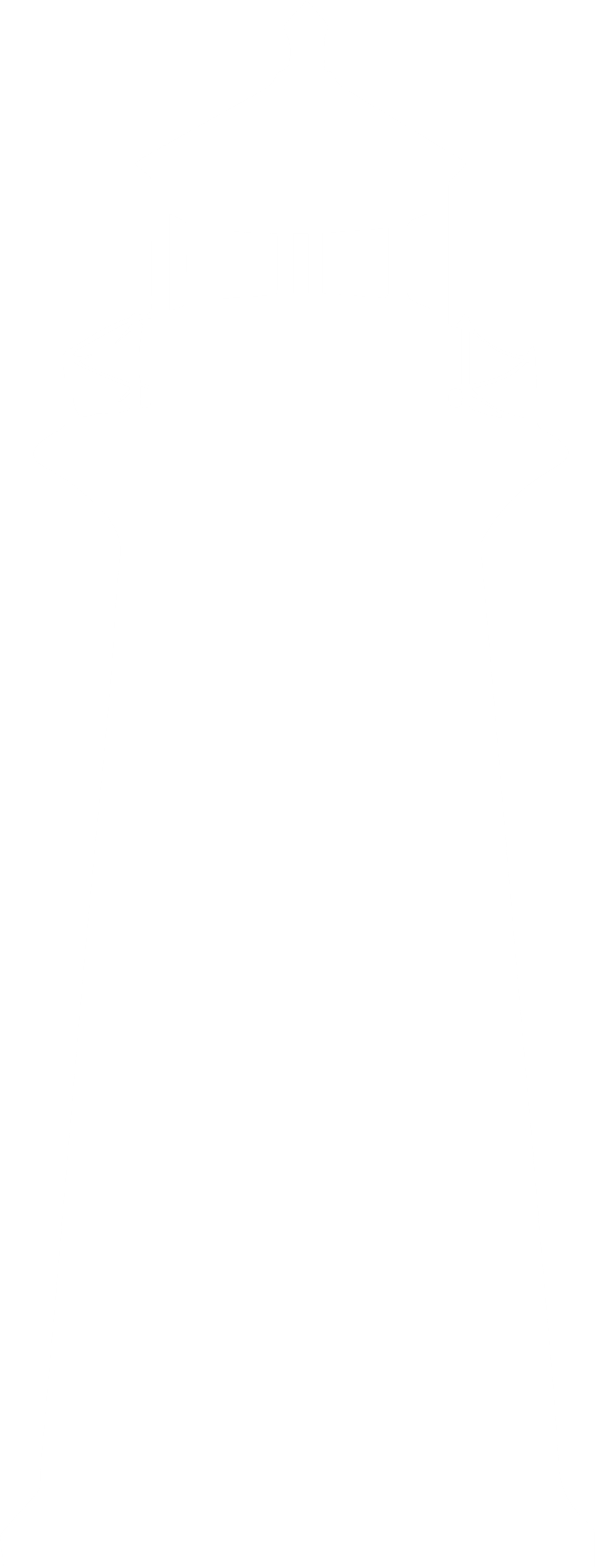 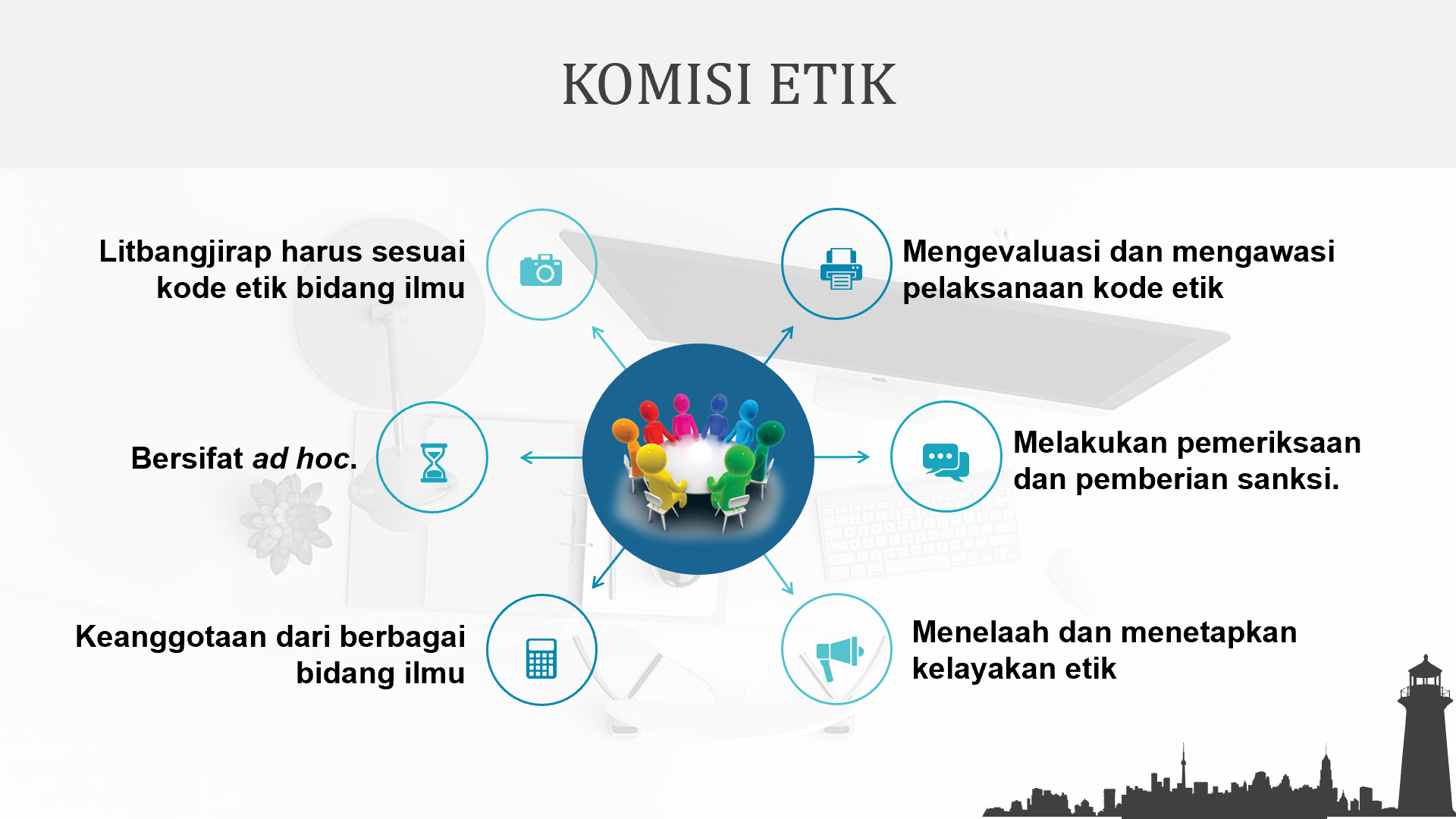 Buku Panduan Pengusulan Ethical Clearance dan Foreign Research Permit
https://klirensetik.brin.go.id/berkas-digital >>> Formulir Umum >>> Pedoman Pengusulan Klirens Etik Riset
https://klirensetik.brin.go.id/berkas-digital >>> Formulir Umum >>> Pedoman Pengusulan Klirens Etik Riset
Socio Humanity
(SOSHUM)
Experimen with Animalt
(HEWAN COBA)
Health
(kesehatan)
Chemistry
(KIMIA)
Nuclear 
(NUKLIR)
Others
(LAIN–LAIAN)
INCOMPLETE
START
Secretariat
verify the document application
COMPLETE
Ethic Committee conduct a trial
Ethic Committee classify the research proposal
Researchers 
apply for 
Ethical Clearance
Researcher fill self assessment form
NO
YES
Does the Ethic Committee agree?
If the proposal needs additional document
Does the research proposal approved?
Does the research need ethical clearance?
Researchers supply the additional document
YES
YES
YES
If there is foreign researcher
NO
Secretariat drafts Ethical Clearance Approval Letter
NO
NO
FINISH
The system issues Letter of Statement 
(stating the research does not require ethical clearance)
If there is foreign researcher
YES
Is Foreign Researcher  in black list?
Director issues Foreign Research Permit
NO
NO
Director issues Rejection Letter of Foreign Research Permit
YES
Secretariat drafts Rejection Letter
FINISH
VERIFIKASI PROPOSAL & KELENGKAPAN DOKUMEN
PA MITRA BRIN BEBAS PNBP
 
PA MITRA NON BRIN BAYAR PNBP

PA MENERIMA SIP
VERIFIKASI BLACK LIST PENELITI ASING
PENERBITAN SIP
KEPUTUSAN KOMISI ETIK BIDANG ILMU
VERIFIKASI: PNBP
PKS
NOTIFIKASI PENOLAKAN
DISETUJUI
DITOLAK
Buku Panduan Pengusulan Ethical Clearance dan Foreign Research Permit
https://klirensetik.brin.go.id/berkas-digital >>> Formulir Umum >>> Pedoman Pengusulan Klirens Etik Riset

https://klirensetik.brin.go.id/berkas-digital >>> Formulir Umum >>> Pedoman Perizinan Riset untuk Pihak Asing (in English)
Dokumen  Yang Diperlukan

Passport (valid minimal 18 bulan)
Proposal Riset
Perjanjian Kerja Sama
Perjanjian Pengalihan Material (jika ada pengalihan material ke LN)
PROPOSAL RISET

judul
latar belakang
medolodi
hasil penelitian 
daftar nama peneliti
Informasi Lembaga pendanaan
daerah penelitian
rencana pengelolaan data
tgl dimulai dan jangka waktu penelitian
LEMBAGA MITRA KERJA

(Bertindak selaku sponsor & Penjamin visa & ITAS C315 Peneliti Asing) , menyediakan:
 
Mengajukan permohonan via visa-online.imigrasi. go.id 
Menerima kode billing dan membayar PNBP.
Menerbitkan e billing PNBP dan SIP;
SIP akan dikirim via email setelah PNBP dibayar oleh Peneliti Asing atau Mitra Kerja
DITJEN IMIGRASI
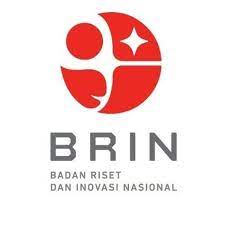 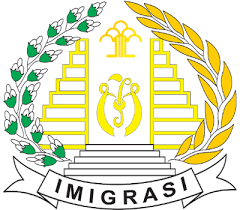 Persetujuan Visa
Mengirimkan visa elektronik
PENELITI ASING
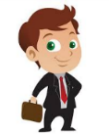 LEMBAGA 





LEMBAGA MITRA KERJA
Menyediakan Surat Permohonan dan semua Persyaratan  SKJ dan SPP
MABES POLRI
Menerbitkan SKJ
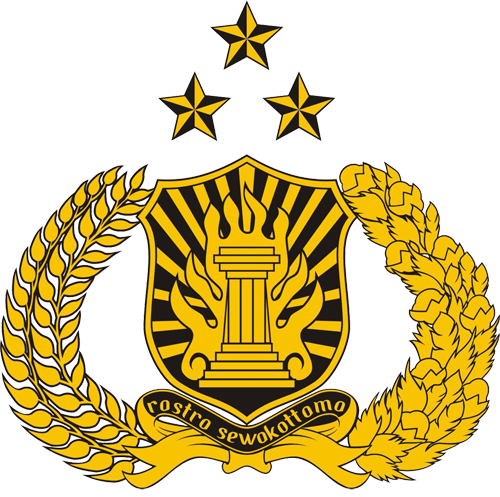 3
PENELITI ASING Mengajukan Permohonan SKJ & SPP
2
1
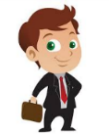 DIRWASNAS
Menerbitkan SPP
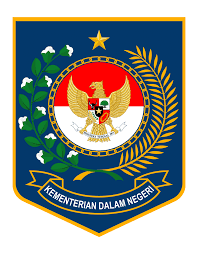 4
RISET DI KAWASAN KONSERVASI
LEMBAGA MITRA KERJA
Menyediakan Surat Permohonan dan semua Persyaratan  SIMAKSI
DITJEN KSDAE

 Menerbitkan
SIMAKSI
PENELITI ASING Mengajukan Permohonan SIMAKSI
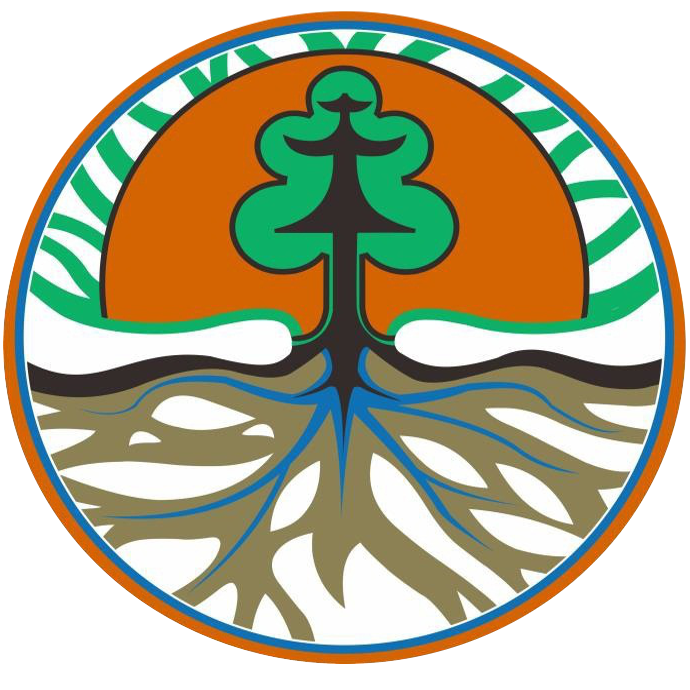 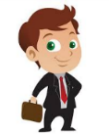 RISET DI PERAIRAN LAUT & ZEE
LEMBAGA MITRA KERJA
Menyediakan Surat Permohonan dan semua Persyaratan  SC dan SO
PENELITI ASING Mengajukan Permohonan SC & SO
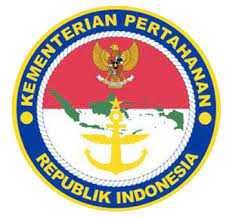 DITWILHAN

Menerbitkan  SC &SO
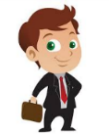 RESEARCH PERMIT FEE
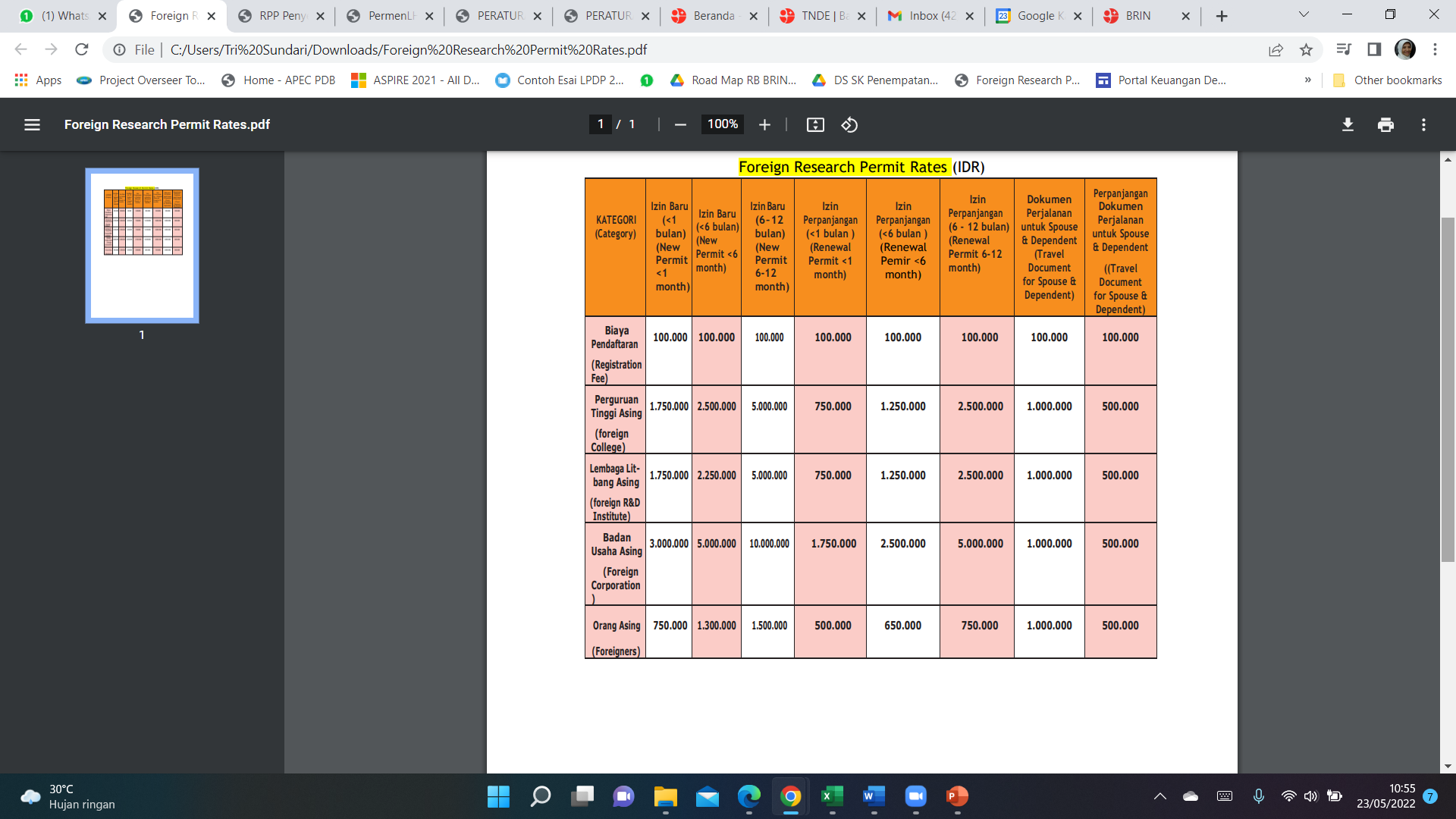 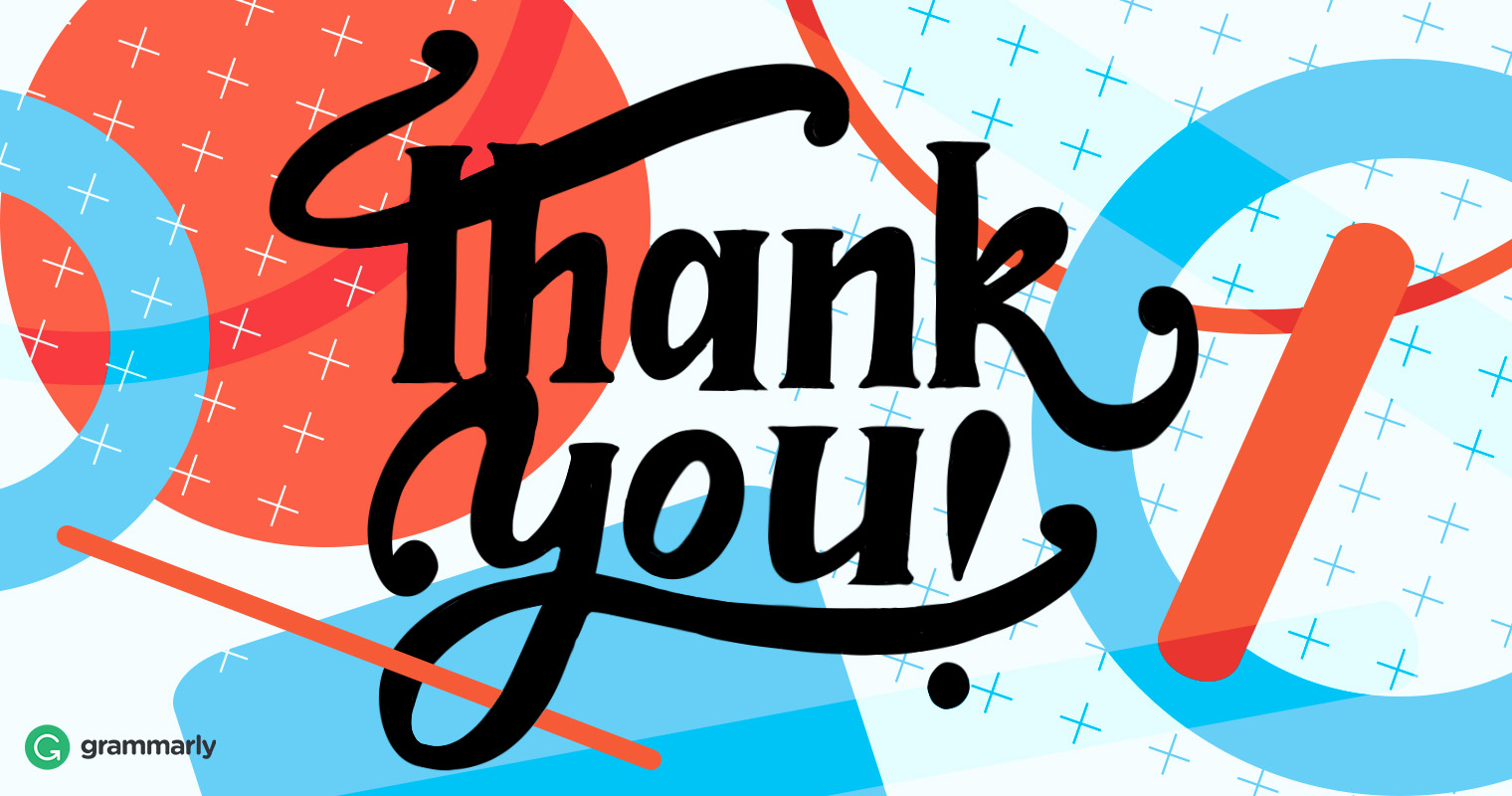